Meeting of the Group of Experts on Business Registers Jointly Organised by UNECE, Eurostat and OECD30 September – 2 October 2019, Geneva, SwitzerlandProfiling and more – from the perspective of a small country
Barbara Dremelj Ribič
Content
Introduction
Profiling experience
Lessons learned from profiling
Feedback from users of SBR
Future work
Some facts about Slovenia and SBR
One of the smaller MS of EU
SBR is a bacbone for business statistics (sampling frame)
SBR has all units and relationships between all units is kept
Separate register for EG
Administrative data (e.g. annual reports)
Profiling work
Beginning of the profiling work in 2013
A special internal group on profiling was created in 2014
Automatic profiling in 2015
Profiling continued and all the most important domestically controlled MNE groups were profiled
Lessons learned from profiling - 1
Knowledge needed (accounting, legal environment, surveys)
Sources of information (Consolidated annual reports, web page, CbC report)
Schedule the meeting at the right time
Communicate
Lessons learned from profiling - 2
Collaboration
Reporting burden 
Quick structural changes
Automatic consolidation vs sum
Figure 1: Exclusion of a person as the head of the group
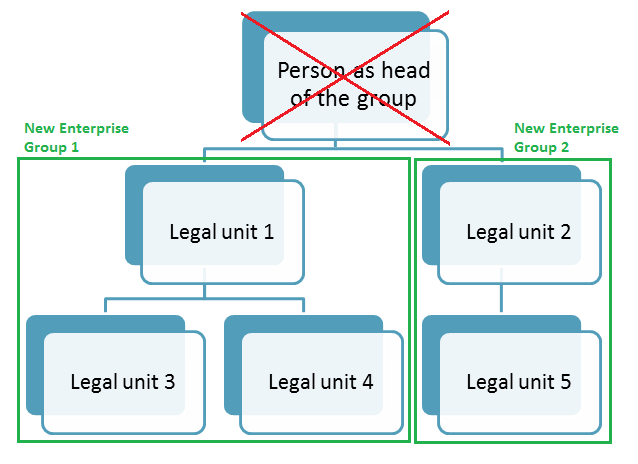 Feedback from users
All statistical units are important not just enterprise
Observation vs reporting unit
Not only data on turnover but all non-additive variables of SBS
Annual and sub-annual data
Future work
Profiling work (including non-domestic MNE groups)
Monthly demographic changes of complex enterprises
Collaboration with users of SBR in early stages (selection of the MNE groups for profiling)
Natural persons as ultimate controlling institution
Conclusion
For complex enterprises do not forget other statistical units
Feedback and collaboration
Direct contact with the most important MNE groups
Communication
Thank you for your attention.